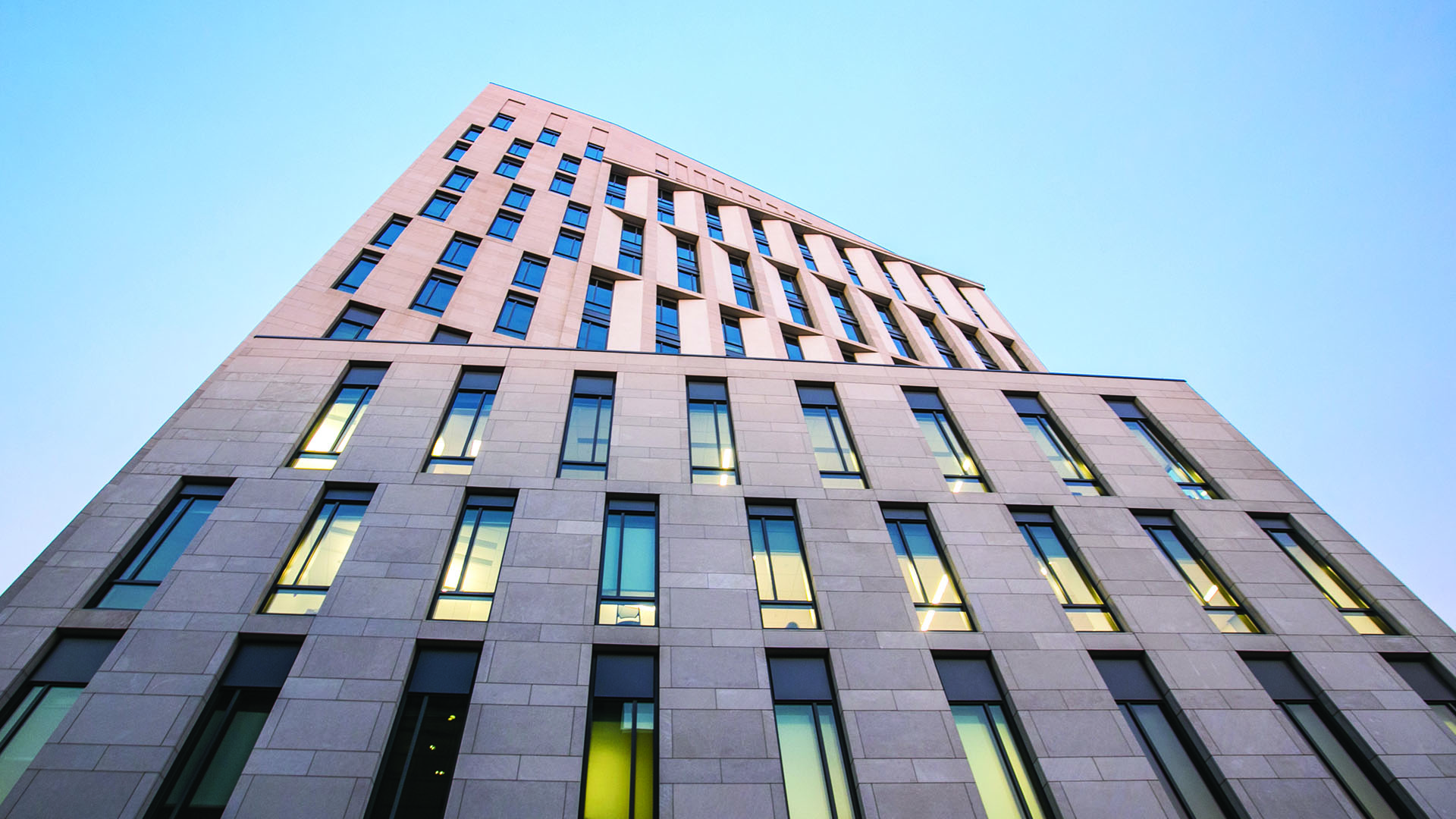 Presentation Title
Month Year
Presenter Name
Presenter Title
email@drexel.edu
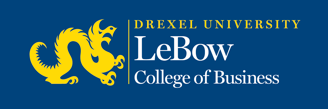 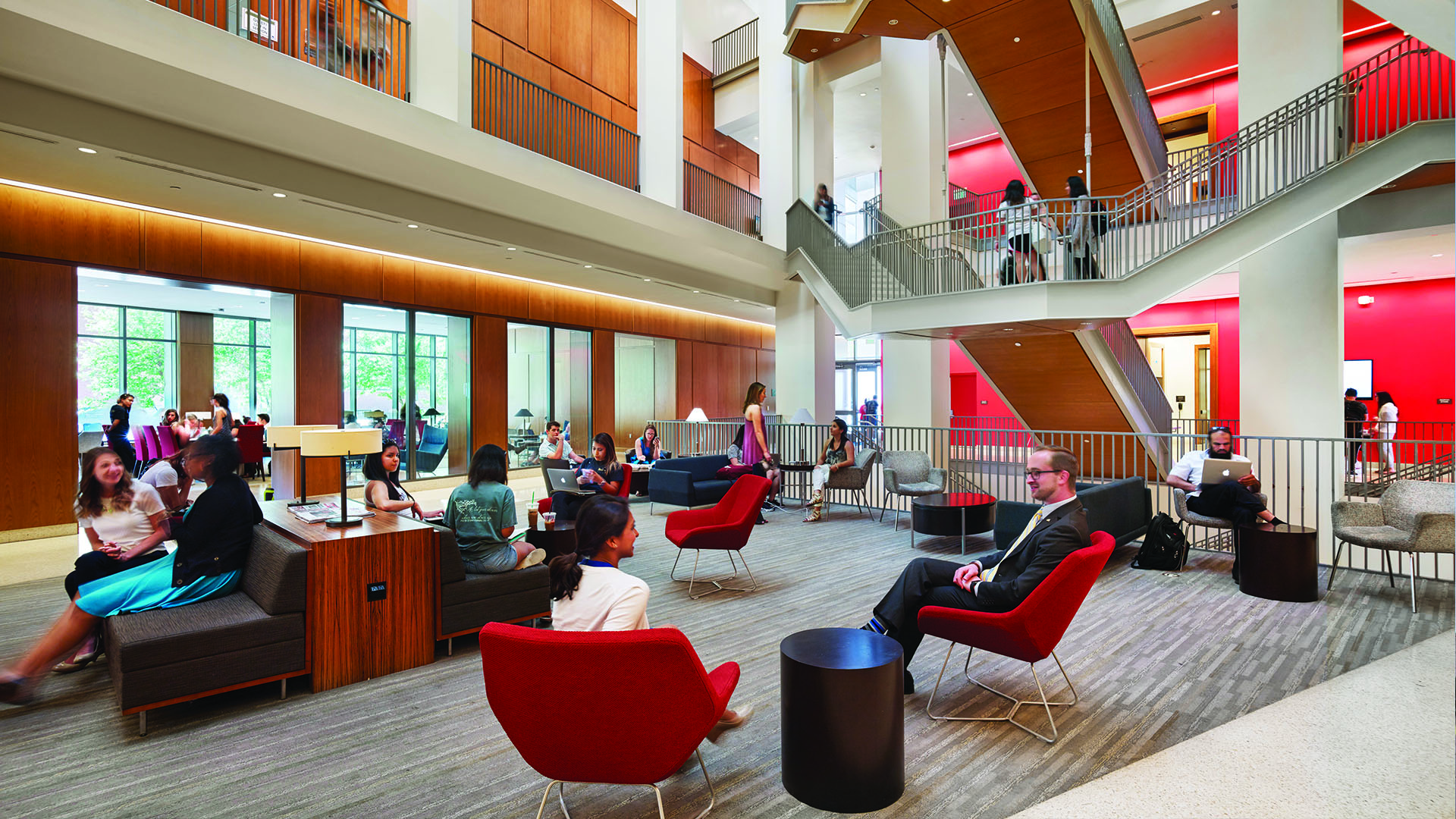 AGENDA
01 Topics 1
02 Topics 2
03 Topics 3 
04 Topics 4
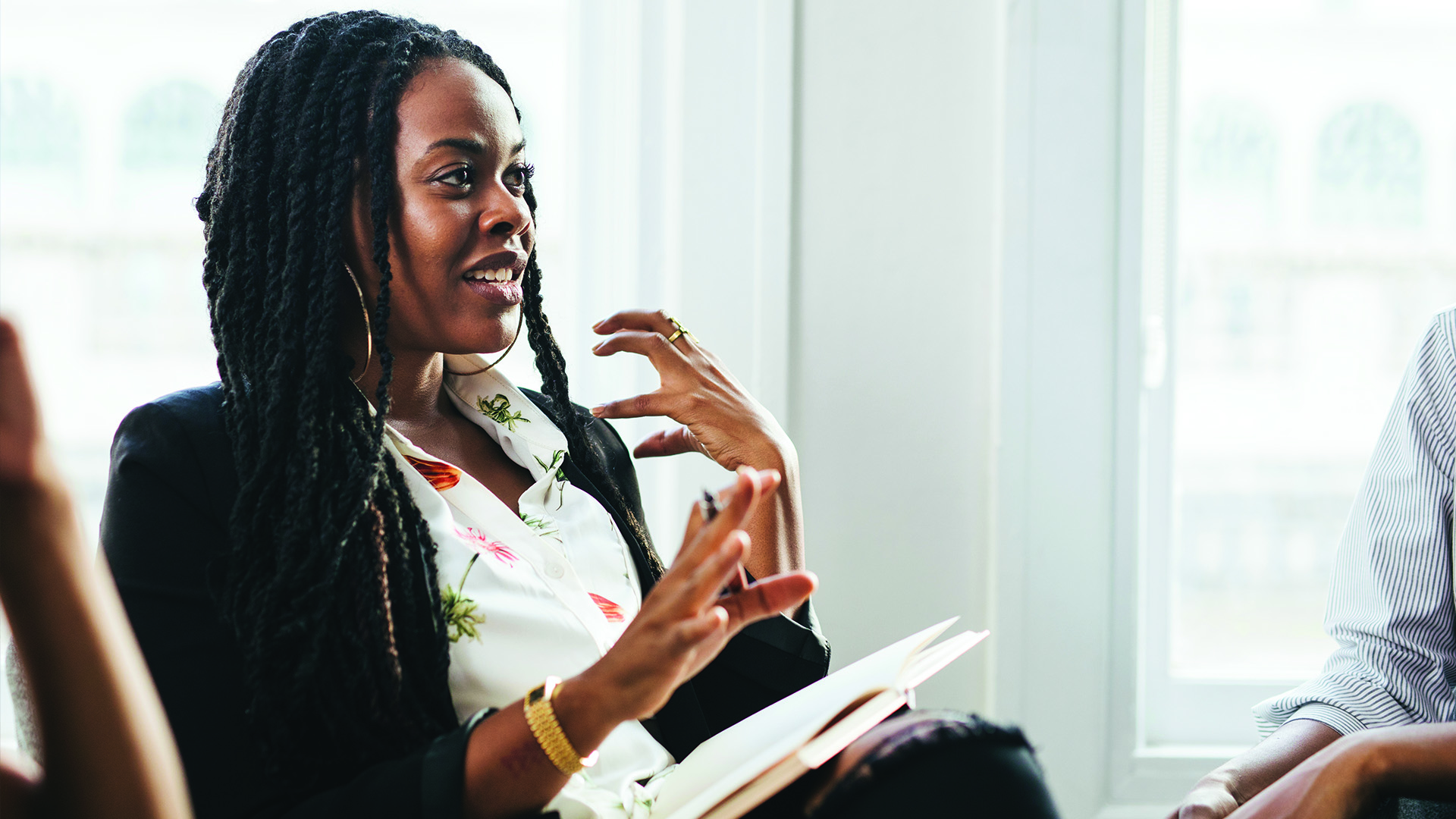 Section Title Page 1
Content Page Left
• Bulleted list item 1
• Bulleted list item 1
• Bulleted list item 1
Content Page Right
• Bulleted list item 1
• Bulleted list item 1
• Bulleted list item 1
Layout for a larger display of content, statement or message.
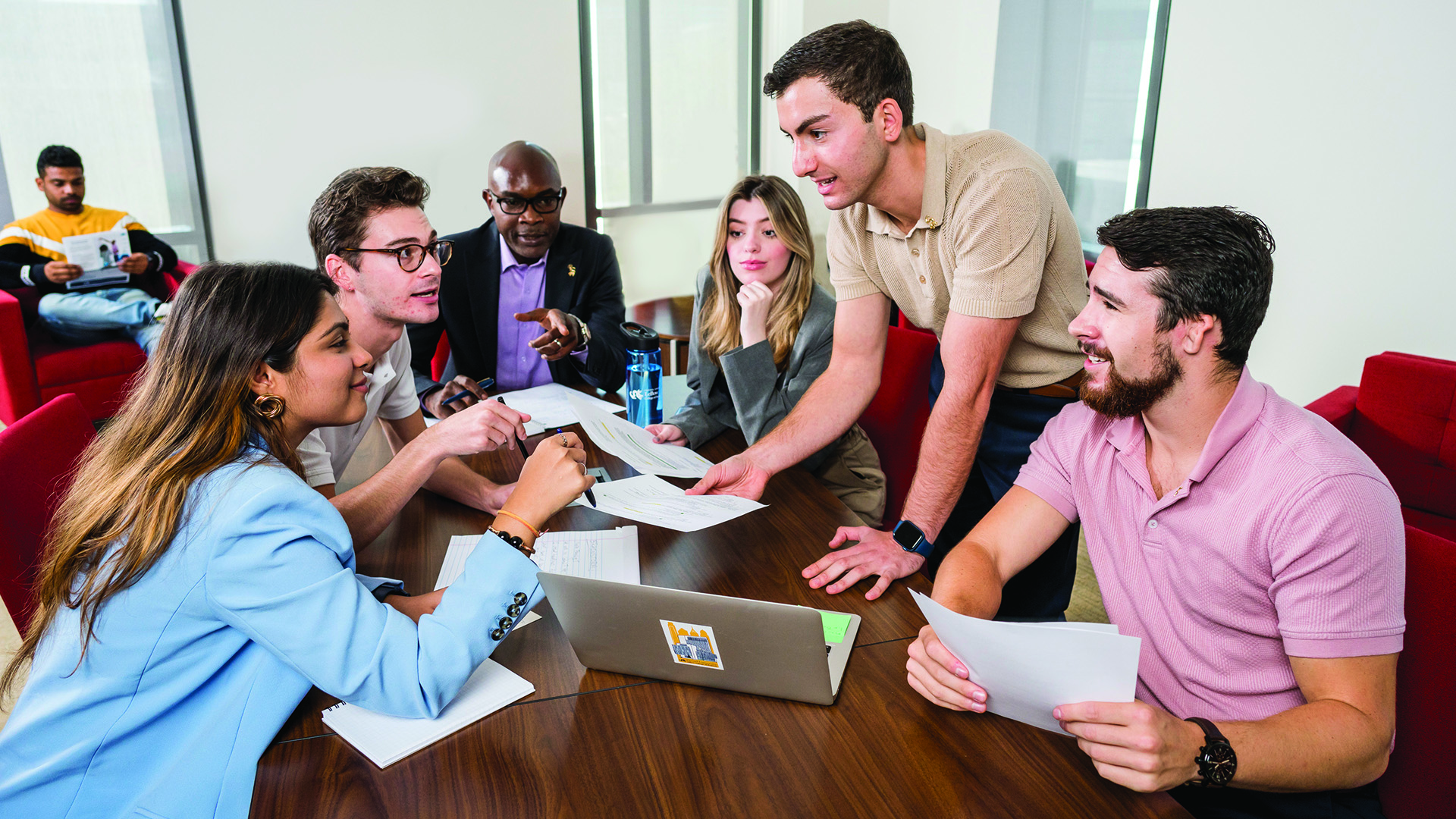 Section Title Page 2
Type treatment for a transition
slide on a solid blue.
Content Page Left
• Bulleted list item 1
• Bulleted list item 1
• Bulleted list item 1
Content Page Right
• Bulleted list item 1
• Bulleted list item 1
• Bulleted list item 1
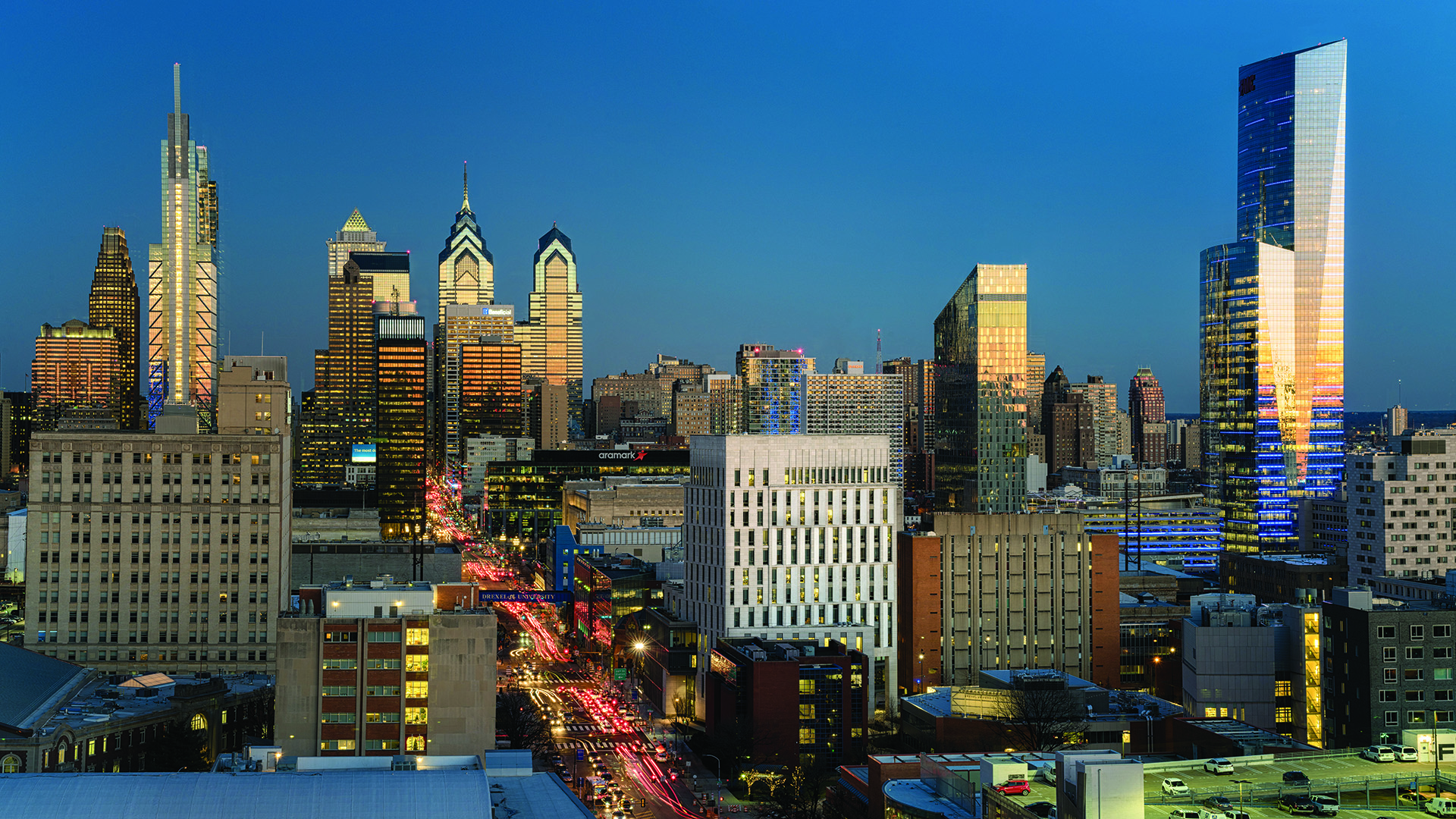 Type treatment for a transition
slide on top of a photo.
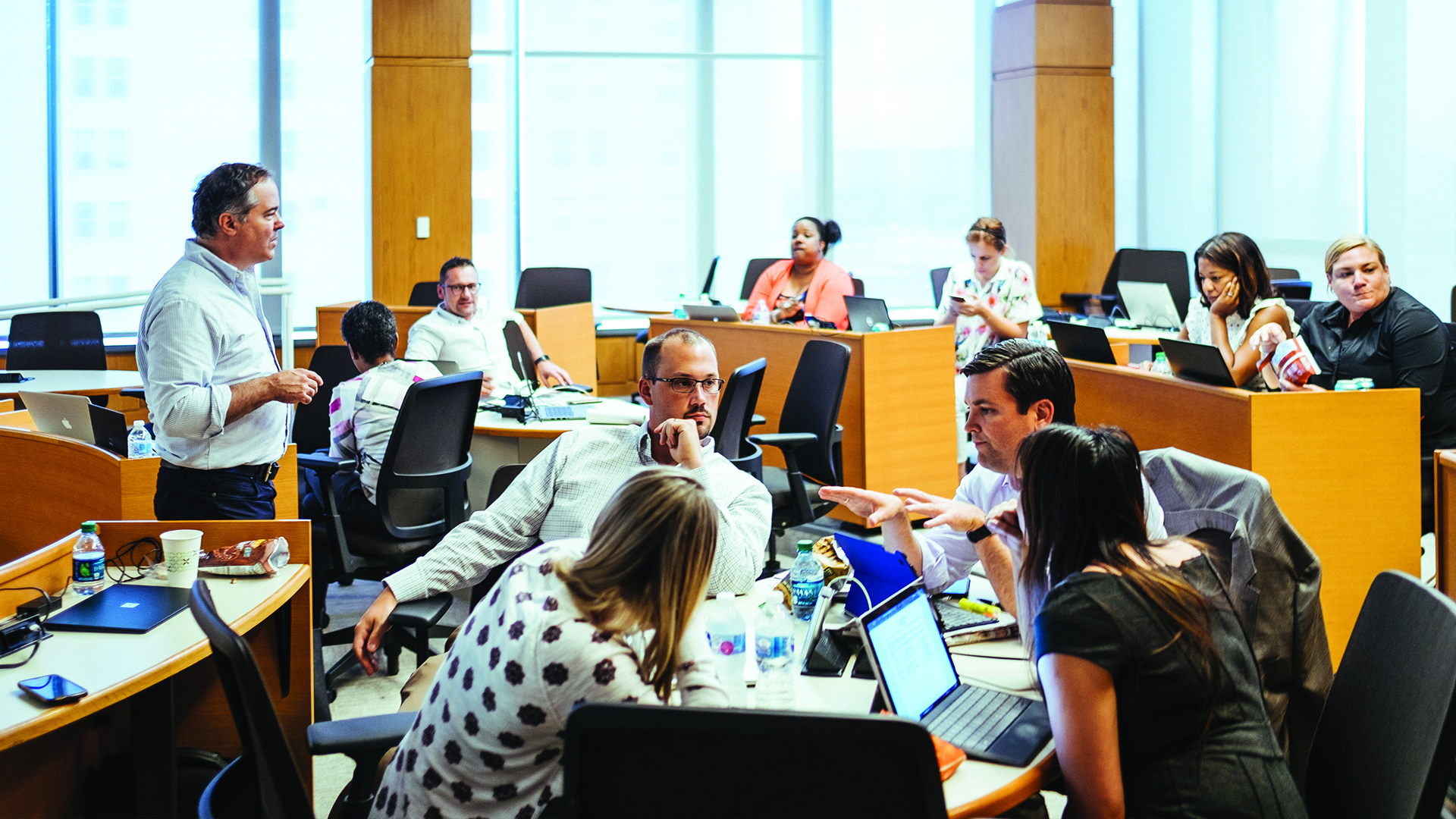 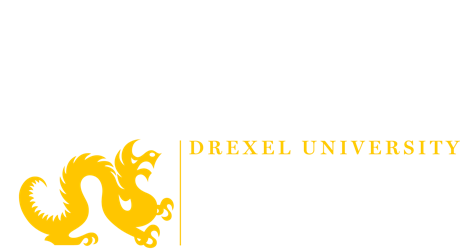 QUESTIONS & ANSWERS
Presenter Name
Title
email@drexel.edu